Assessment
Types of assessment
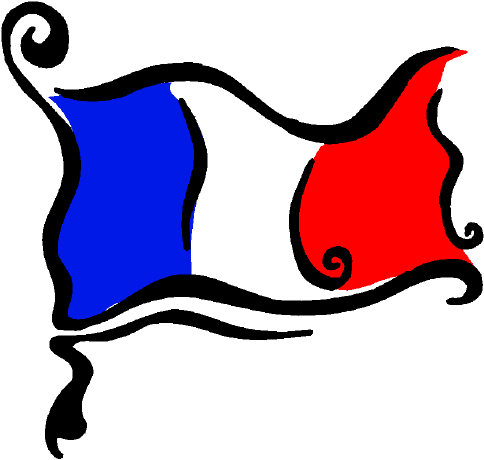 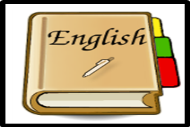 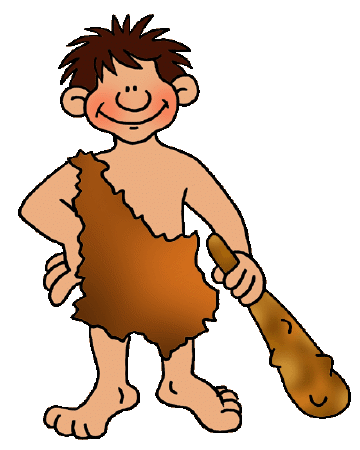 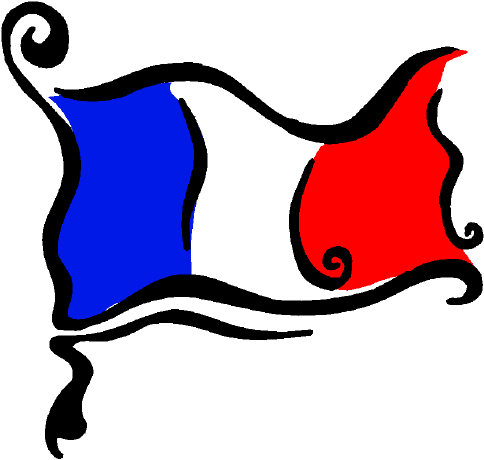 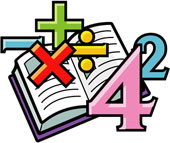 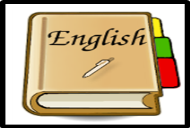 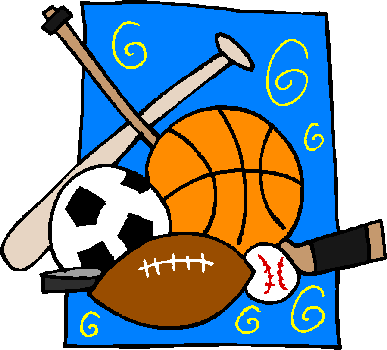 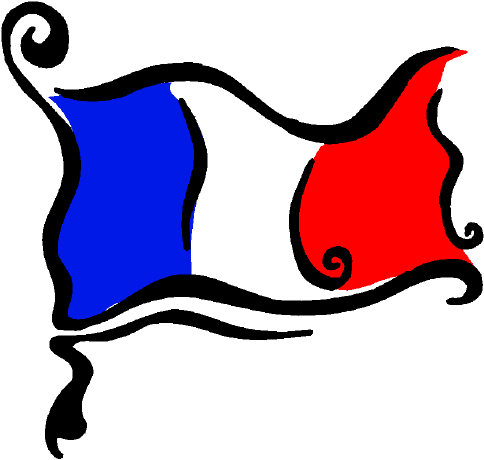 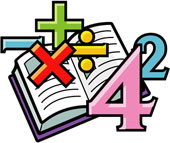 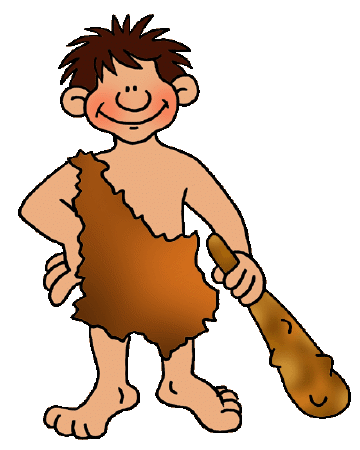 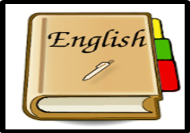 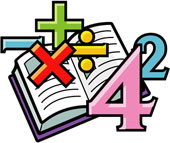 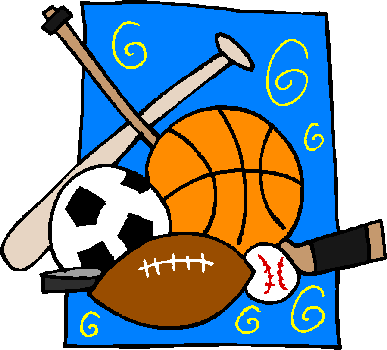 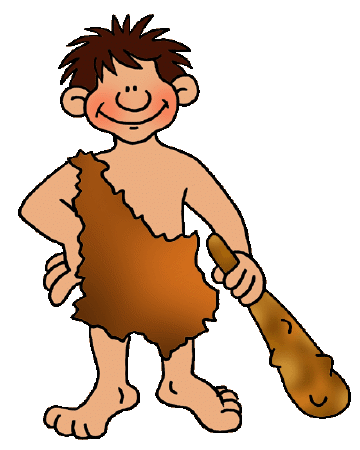 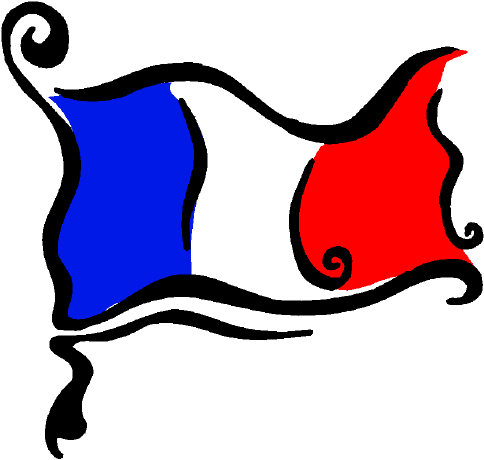 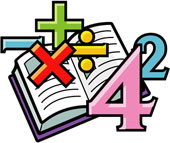 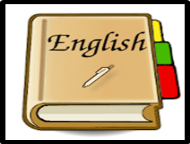 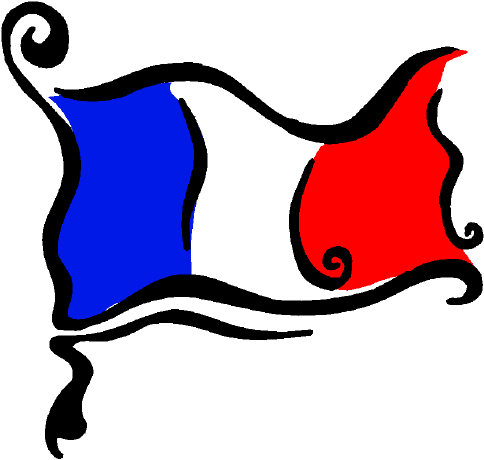 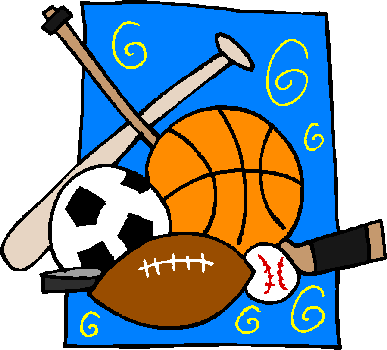